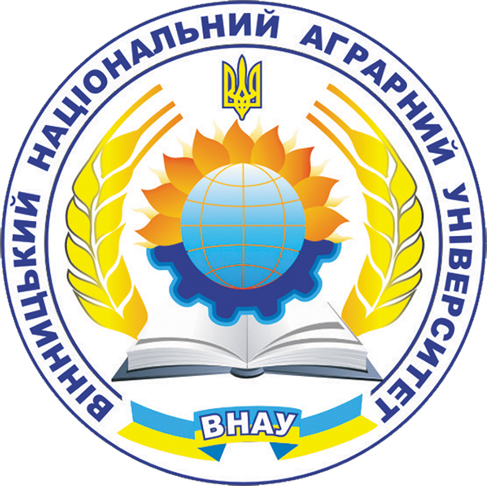 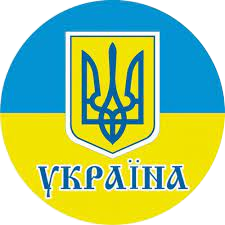 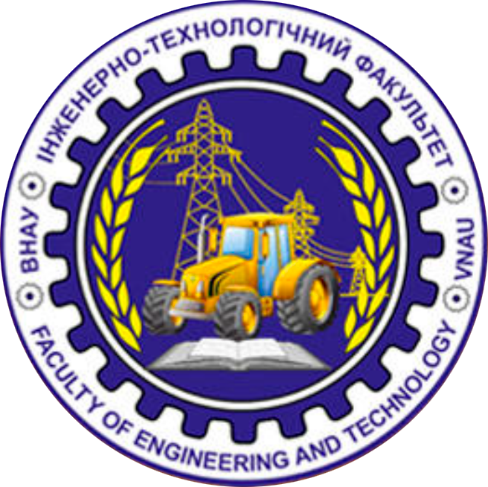 ПРАКТИЧНА РОБОТА № 5


Розв’язання системи лінійних рівнянь усталеного режиму роботи  електричної мережі. Метод подвійної факторизації
Розробив: асистент Колісник М.А.
Практичне заняття № 5.
Розв’язання системи лінійних рівнянь усталеного режиму роботи  електричної мережі. Метод подвійної факторизації
Мета заняття: набуття практичного досвіду розв’язання систем лінійних  рівнянь усталеного режиму роботи електричної мережі методом подвійної  факторизації.
5.1. Порядок виконання практичного заняття
Ознайомитись з теоретичним матеріалом по темі заняття;
Скласти систему лінійних рівнянь усталеного режиму у формі балансу  струмів з комплексними невідомими і коефіцієнтами для заданої схеми  електричної мережі.
Використовувати матеріали Практичного заняття № 4;
Записати систему рівнянь в матричній формі;
Розв’язати складену систему рівнянь методом подвійної факторизації:
обчислити факторизовану матрицю;
сформувати факторні матриці;
обчислити зворотну матрицю провідностей;
визначити напруги у вузлах заданої електричної мережі;
Перевірити правильність розв’язання системи рівнянь;
Підготувати відповіді на контрольні питання.
5.2.Стислі теоретичні відомості
Метод подвійної факторизації передбачає розв’язання системи лінійних
.
рівнянь усталеного режиму (3.1), (3.2) і визначення невідомих напругUi у
вигляді
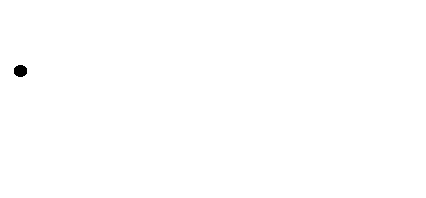 .	.
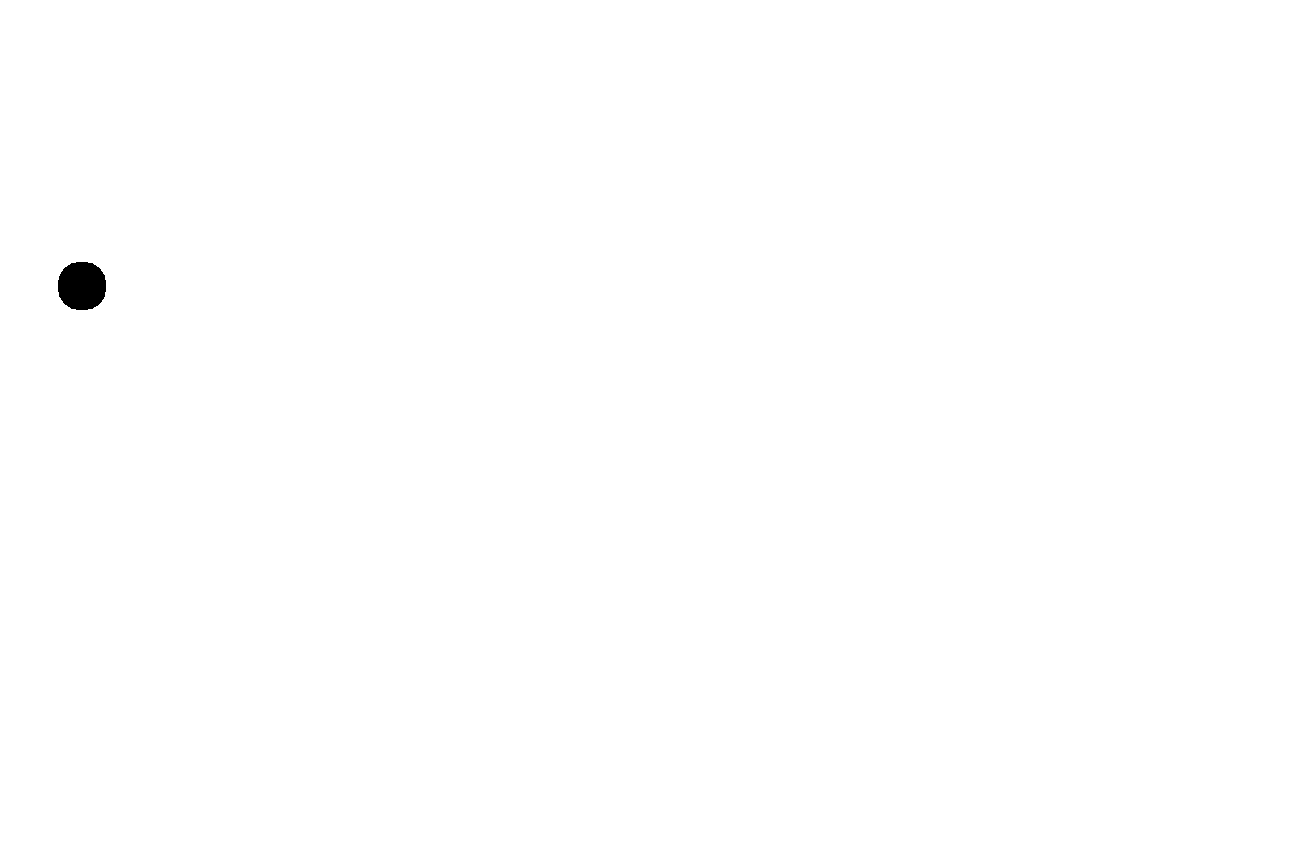 де Y	─ обернена матриця провідностей; J  Y U   I
1
— вектор вільних членів
0	0
рівнянь системи.
Для обернення матриці провідностей використовують подвійну факторизацію
– подання оберненої матриці як добутку послідовності елементарних верхніх
(Rк ) і нижніх (Lк ) трикутних матриць, у яких не дорівнюють нулю елементи  тільки одного рядка чи стовпця ( праві та ліві факторні матриці):
—   номер   кроку   перетворення   матриці	Y (крок   факторизації).
де
k  1,..., n
Структуру факторних матриць на k-му кроці факторизації показано на рис.  5.1.
Рисунок 5.1 – Факторні матриці  Їх елементи обчислюють за формулами:
де i, j – відповідно номери рядка і стовпця матриці провідностей  (i, j  k  1,..., n) ; k – номер кроку факторизації (k  1,..., n) ; у – елементи  матриці провідностей на k-му кроці факторизації.
На кожному кроці факторизації виконується перерахунок усіх елементів не  перетвореної раніше частини матриці Y за формулою:

У результаті виконання n кроків перетворення отримуємо (n 1) праву  факторну матрицю R і n лівих факторних матриць L. Їх елементи розміщені на
полі вихідної матриці Y і утворюють факторизовану матрицю Y*. На їх головній  діагоналі припускають одиниці.
Загальний алгоритм подвійної факторизації матриці передбачає вико-
нання таких кроків:
визначення номера чергового кроку факторизації k (k  1,..., n) ;
вибір чергового опорного елемента ykk (діагональний елемент);
розрахунок елементів лівої факторної матриці Lk за формулами  (5.3) і (5.4);
розрахунок інших елементів матриці Y, що не входили в опорний
рядок і стовпець на цьому і попередніх кроках перетворення за  формулою (5.4);
розрахунок елементів правої факторної матриці Rk за формулою  (5.5).
В результаті отримаємо чергові k-ті факторні матриці Lk і Rk.
повернення до пункту 1.
Після виконання n кроків перетворення, кожний з яких включає пп. 1 – 6,  отримуємо факторизовану матрицю Y*, елементами якої є ненульові елементи n  лівих факторних матриць L1, L2, … Lnта (n-1)-ї правих факторних матриць R1, R2,
… Rn-1. Із сформованої факторизованої матриці виділяємо факторні матриці,
перемножуємо їх і визначаємо обернену матрицю Y-1 відповідно до (5.2).  Напруги у вузлах мережі обчислюємо за формулою (5.1).
5.3. Приклад виконання завдань практичного заняття

Система лінійних рівнянь усталеного режиму у формі балансу струмів  складена на попередньому практичному занятті. Вона має вигляд:

			
y  U1 –  y  U2 –  y  U3 –  y  U4   = J1  ;
11	12	13	14
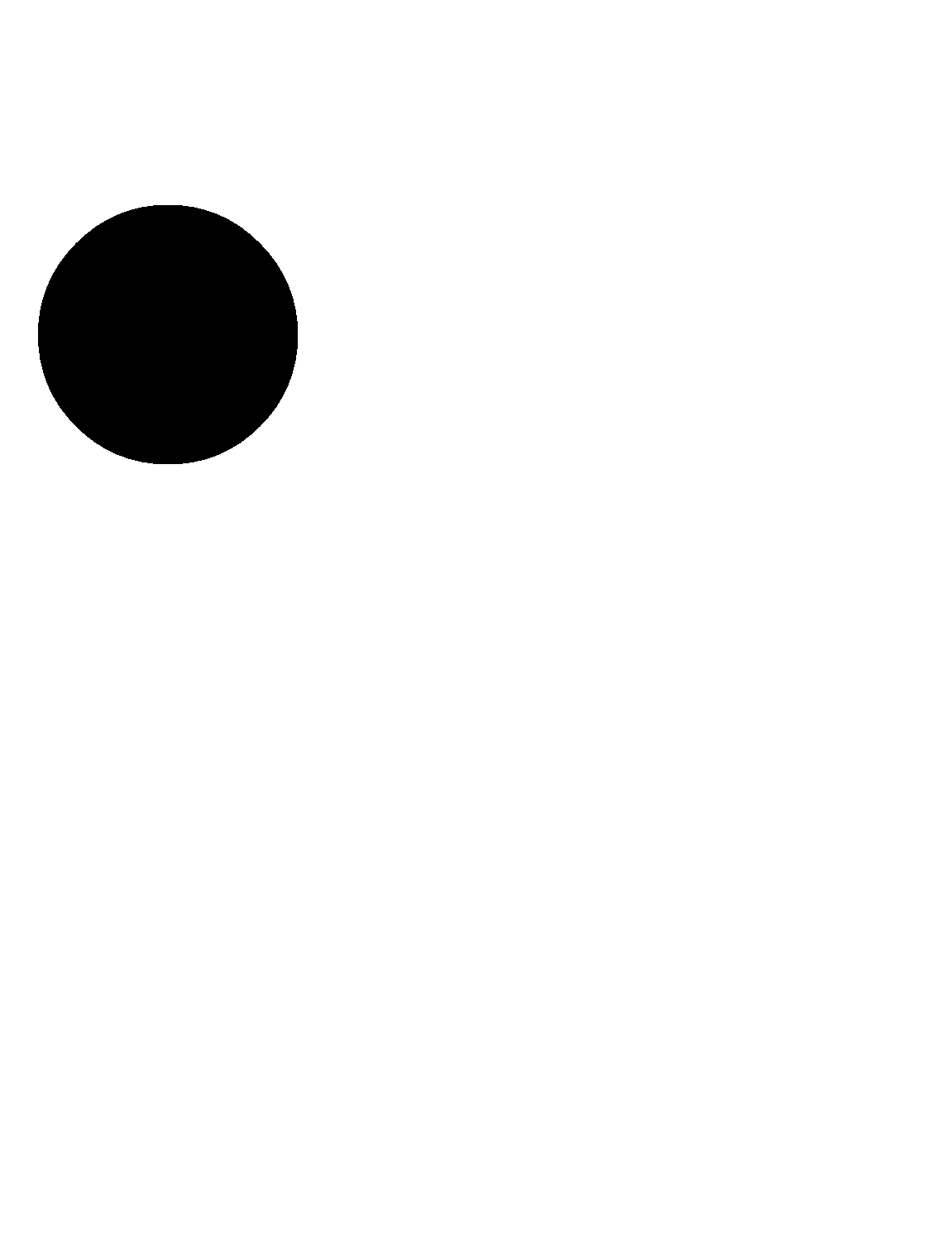 	
– y21 U1 +  y22 U2   –
0	–	0	= J 2 ;
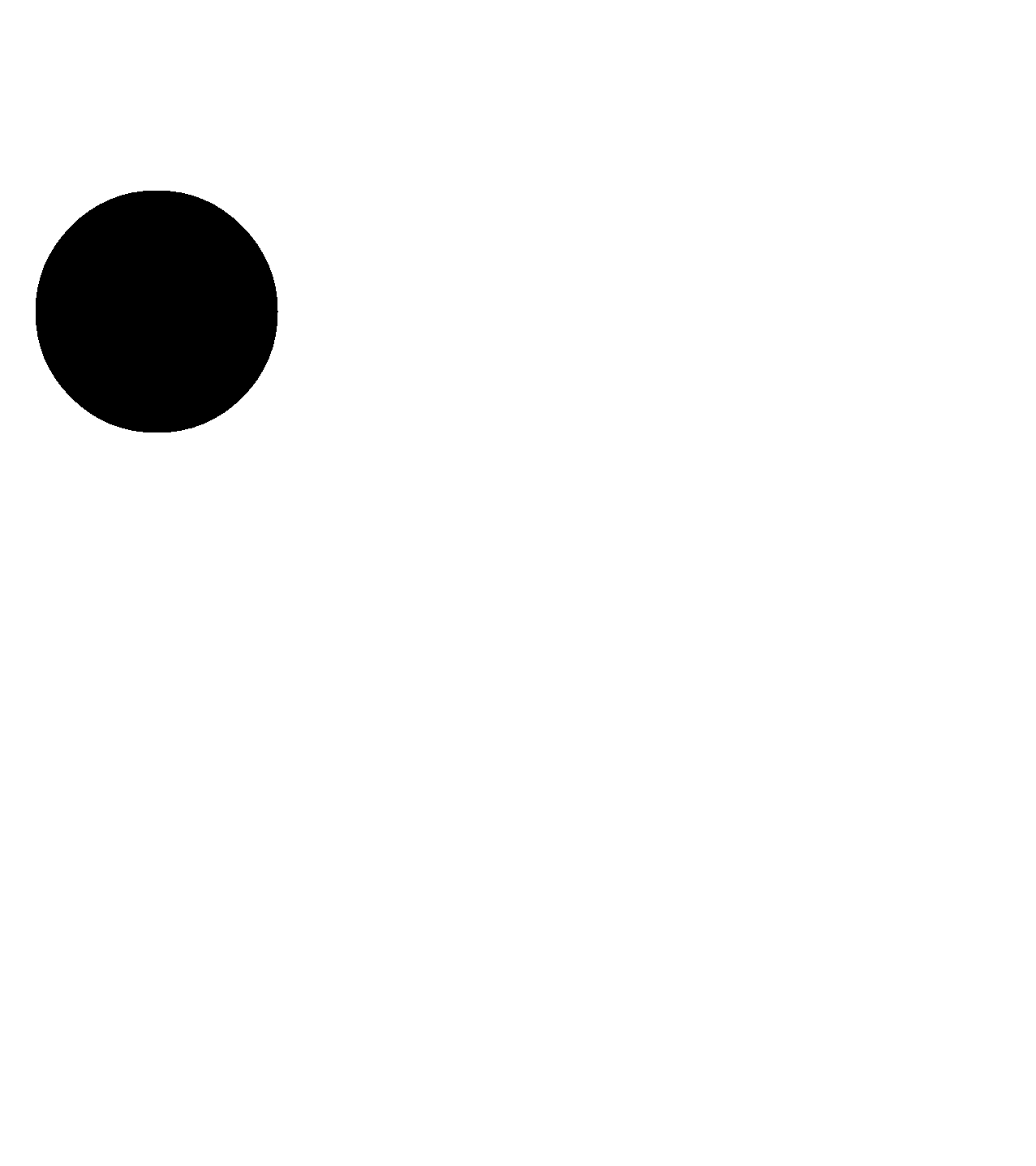 

– y  U1   –	0	+  y  U3 –
31	33
–  y  U1 –
41
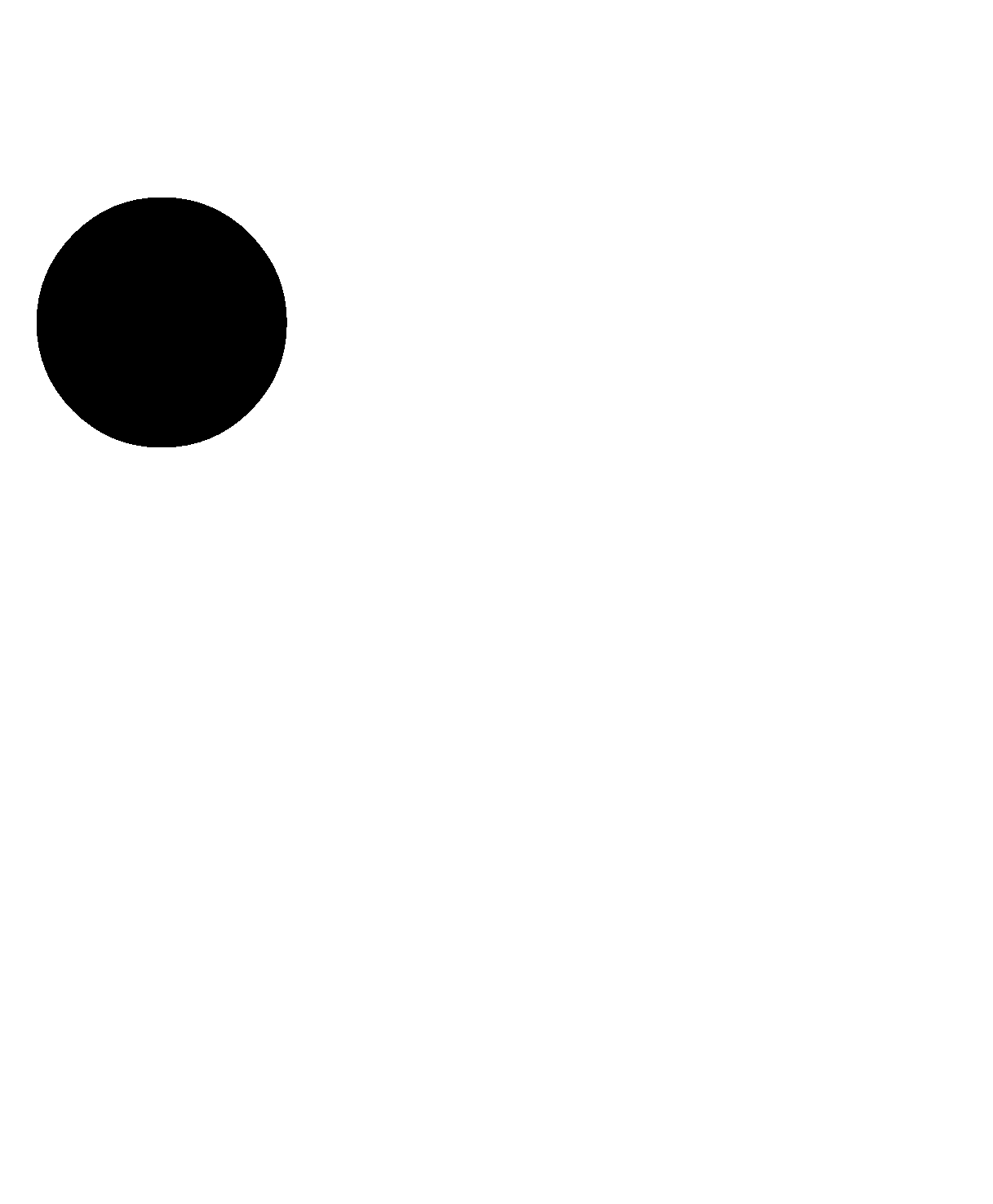 0	=  J 3 ;


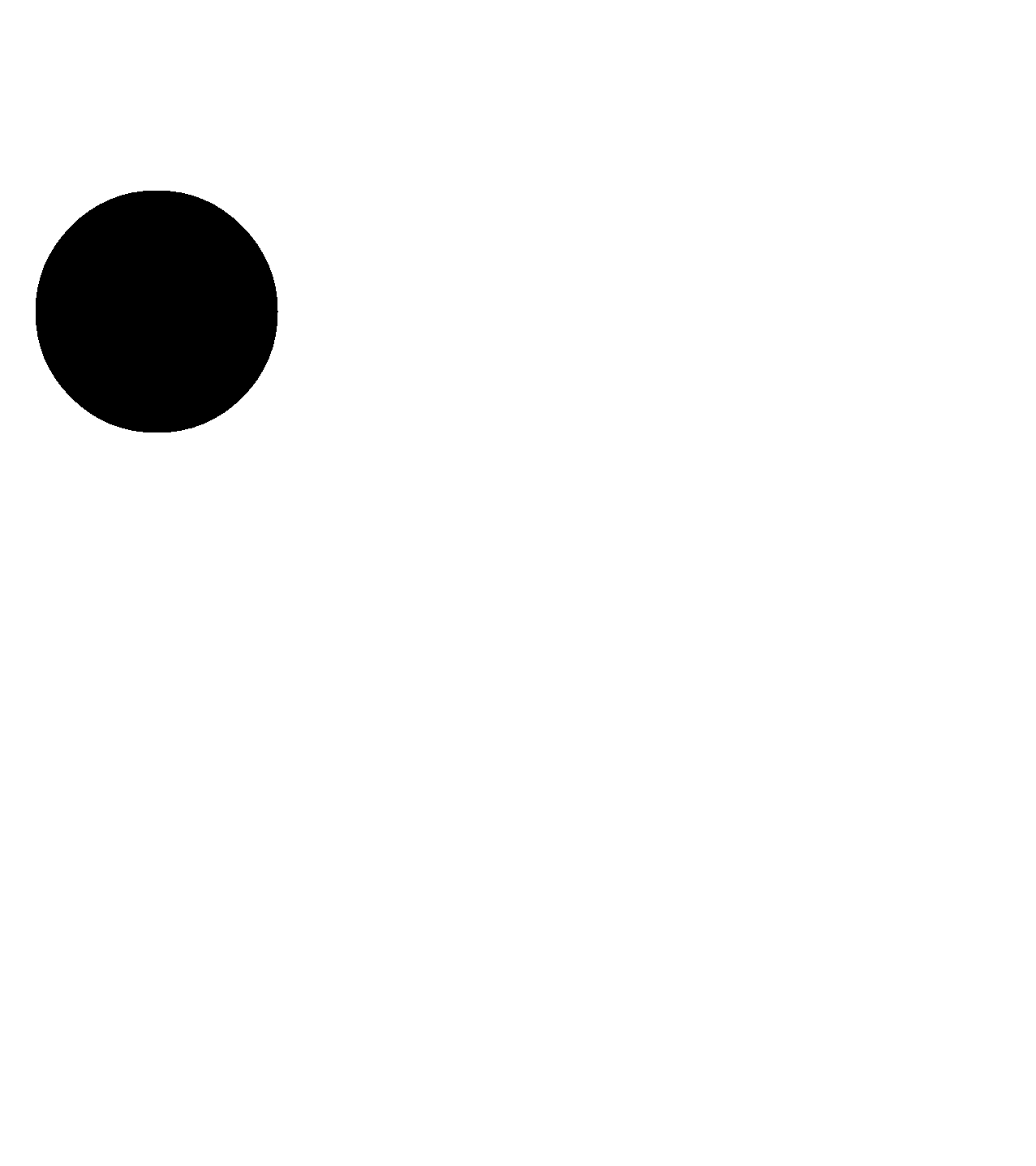 0	–	0  +  y  U4 = J 4 ,
44
або
		
(0,3539 – j0,5286) U1 – (0,1111 – j0,1518) U2 – (0,1389 – j0,1897) U3 –

– (0,0017 – j0,0343) U4   =11.8579 - j20.1723 ;
	
– (0,1111 – j0,1518) U1 +(0,1111 – j0,1518) U2 =-0.0455 + j0.0182 ;
	
– (0,1389 – j0,1897) U1 + (0,225 –j0,3361) U3   = 9.868 - j16.7982 ;
	
-  (0,0017 – j0,0343) U1 + (0,0052 – j0,1025) U4   =-0.0857 + j0.0571 .
У матричній формі цю систему рівнянь можна записати:
Або Y∙U = J,
де Y – матриця коефіцієнтів системи рівнянь - неповна матриця  провідностей, U – вектор невідомих напруг, J – вектор вільних членів системи  рівнянь.
Розв’язання системи рівнянь визначаємо у вигляді U = Y-1*J, де Y-1 – обернена  матриця провідностей.
Для обернення матриці провідностей виконуємо подвійну факторизацію:
1. Формуємо факторизовану матрицю провідностей.
Перший крок факторизації (k=1). Вибираємо опорний елемент Уkk= У11 = =0,3539
– j0,5286. Опорні – перший рядок і стовпець.  Обчислюємо елементи першої лівої факторної матриці:  L11 = 1/Y11 = 1/(0,3539– j0,5286) = 0,8745+j1,3063;
L21 = - Y21* L11 = -( -0,1111+ j0,1518)*( 0,8745+j1,3063) = 0,2954 +j0,0124;  L31 = - Y31* L11 = -(-0,1389 + j0,1897)*( 0,8745+j1,3063) = 0,3693 +j0,0155;  L41 = - Y41* L11 = -(-0,0017 + j0,0343)*( 0,8745+j1,3063) = 0,0464 – j0,0278.
Розраховуємо елементи поза опорним рядком і стовпцем (Y1ij):
k=1, i=2, j=2;
Y122 = Y22 + L21 * Y12 = (0,1111 – j0,1518) + (0,2954 +j0,0124)*(-0,1111 +
+j0,1518)= 0,0764 –j0,1083;
k=1, i=2, j=3;
Y123 = Y23 + L21 * Y13 = 0 + (0,2954 +j0,0124)*(-0,1393 + j0,1899) =
= -0,0434 + j0,0543;
k=1, i=2, j=4;
Y124 = Y24 + L21 * Y14 = 0 + (0,2954 +j0,0124)*(-0,0017 + j0,0343) =
= -0,0009 + j0,0101;
k=1, i=3, j=2;
Y132 = Y32 + L31 * Y12 = 0 + (0,3693 +j0,0155)*(-0,1111 + j0,1518)=
= -0,0434 + j0,0543;
k=1, i=3, j=3;
Y133 = Y33 + L31*Y13 =0,2254 –j0,3362+ (0,3693 +j0,0155)*(-0,1393 +
+ j0,1899) = 0,1708 – j0,2682;
k=1, i=3, j=4;
Y134 = Y34 + L31 * Y14 = 0 + (0,3693 +j0,0155)*(-0,0017 + j0,0343) =
= -0,0012 + j0,0127;
k=1, i=4, j=2;
Y142 = Y42 + L41 * Y12 = 0 + (0,0464 – j0,0278)*(-0,1111 + j0,1518)=
= -0,0009 +j0,0101;
k=1, i=4, j=3;
Y143 = Y43 + L41 * Y13 = 0 + (0,0464 – j0,0278)*(-0,1389 + j0,1897)=
= -0,0012 +j0,0127;
k=1, i=4, j=4;
Y144 = Y44 + L41 * Y14= (0,0051 – j0,1025) + (0,0464 – j0,0278)*(-0,0017 +
+ j0,0343)= 0,0061 –j0,1009.
Обчислюємо елементи першої правої факторної матриці:
k=1, j=2;
R12 = -Y12*L11 = -(-0,1111 + j0,1518)*( 0,8745+j1,3063) = 0,2954 + j0,0124;
k=1, j=3;
R13 = -Y13*L11 = -(-0,1389 + j0,1897)*( 0,8745+j1,3063) = 0,3693 + j0,0155;
k=1, j=4;
R14 = -Y14*L11 = -(-0,0017 + j0,0343)*( 0,8745+j1,3063) = 0,0464 –j0,0278.
Таким чином, після першого кроку факторизації матриця провідностей набуває  вигляду:
L1	Y1ij
На другому кроці факторизації (k = 2) вибираємо опорний елемент Y1kk =
Y122 = 0,0764 –j0,1083. Опорні – другий рядок і стовпець.
Обчислюємо елементи другої лівої факторної матриці, елементи другої правої  факторної матриці. Розраховуємо елементи поза опорним рядком і стовпцем  (Y2ij).
Після другого кроку факторизації матриця набуває вигляду:
L1	L2	Y2ij
На третьому кроці факторизації (k = 3) вибираємо опорний елемент Y2kk =
Y233 = 0,1464 – j0,2411. Опорні – третій рядок і стовпець.
Обчислюємо елементи третьої лівої і правої факторних матриць. Розраховуємо  елемент поза опорним рядком і стовпцем (Ykij).
Після третього кроку факторизації матриця набуває вигляду:
L1	L2	L3	Y3ij
На четвертому кроці факторизації (k = 4) вибираємо опорний елемент Y3kk
= Y344 = 0,0068 – j0,0991.
Обчислюємо елементи четвертої лівої факторної матриці:
L44 = 1 / Y344= 1/(0,0068 – j0,0991) = 0,6845 + j10,0441.
Після виконання чотирьох кроків перетворень отримуємо факторизовану
матрицю провідностей:
L1
L2
L3
L4
Її елементами є ненульові елементи факторних матриць.
2. Формуємо факторні матриці і перемножуємо їх:
x
R1
x
R2
x
R3
x
L4
x
L3
x
L2
=
L1
Y-1
В результаті перемноження факторних матриць отримуємо обернену матрицю  провідностей Y-1. Для перевірки правильності результату треба перемножити  вихідну матрицю провідностей і обернену матрицю та
отримати одиничну матрицю.
3. Обчислюємо напруги U у вузлах мережі. Для цього обернену матрицю  провідностейY-1 умножаємо на вектор вільних членів системи рівнянь  усталеного режиму J:
U = Y-1 ∙ J
=
*
Таким чином, розв’язком системи рівнянь усталеного режиму є такі  значення напруг у вузлах мережі:
U1   = 114.5679– j0.2145 кB
U2    = 114.3407– j0.3477 кB;



U3   = 114.6418 – j0.1681 кB;

37.7573– j0.8775 кB.
U4 =
Для перевірки правильності розв’язання системи рівнянь, необхідно обчисленні  значення напруг підставити у рівняння вихідної системи. Наприклад, для  першого рівняння:
(0,3539 – j0,5286)∙( 114.5679– j0.2145) – (0,1111 – j0,1518)∙( 114.3407– j0.3477) –
(0,1389 – j0,1897)∙( 114.6418 – j0.1681) – (0,0017 – j0,0343)∙  ( 37.7573– j0.8775) = 11,8579 – j20,1723
( 11.858– j20.174) ≈ (11.8579– j20.1723);
для третього рівняння:
- (0,1389 + j0,1897) U1 + (0,225 –j0,3361) U3   =
- (0,1389 + j0,1897)∙( 114.627– j0.235) + (0,225 –j0,3361)∙( 114.716 – j0.178) = =  9,868 – j16,7982;
(9,868 – j16,7982) ≈ ( 9,868-j16,7982 ).
Рівняння перетворюються на тотожність, тобто система рівнянь розв’язана  правильно.
5.4. Контрольні питання
	
Для розв’язання яких систем рівнянь (лінійних чи нелінійних)  застосовується метод подвійної факторизації;
Факторні матриці. Їх структура, кількість;
Як обчислюються елементи факторних матриць;
Структура факторизованої матриці;
Як обчислюється обернена матриця провідностей;
Алгоритм розв’язання СЛАР усталеного режиму методом подвійної  факторизації.